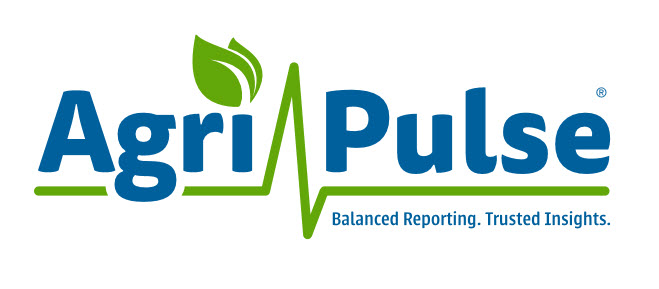 2025 Media Kit
“Let us connect you to the policy world & the key influencers across food & agriculture who connect with us, multiple times daily!”
1
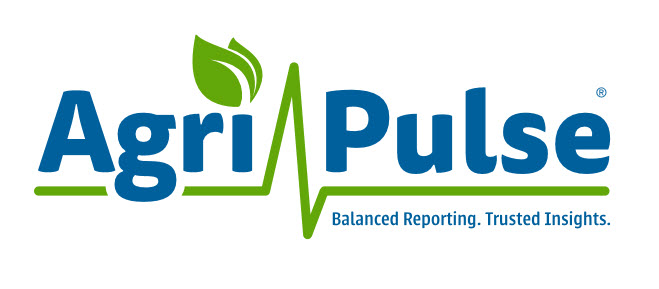 Agri-Pulse Weekly Newsletter
7
8
Agri-Pulse Newsmakers
9
Agri-Pulse West
Audience Engagement Opportunities

In-person presentations
Webinars
Open Mic
Social media
Cover wraps
Banner ads
Group subscriptions
Videos/Agri-Pulse TV
Future Ag Leaders
Content licensing
Conferences
10
Agri-Pulse Daily Harvest
11
Agri-Pulse.com
12
Agri-Pulse Daybreak
13
Energy-Pulse Daily
14
Agri-Pulse DriveTime
15
Conferences
16
Webinars
17
Rates & Specifications
Contact Us
18
2
Thank You…
...for your interest in Agri-Pulse Communications, Inc., the most trusted and leading source for agriculture and rural policy news and analysis.
I’ve had a keen interest in agricultural policy going back to my days growing up on the farm in Iowa when my dad would invite our congressman over for dinner and dialogue. I continued to be engaged in covering farm policy issues throughout my career as a journalist.

Launched in 2004, today, “Agri-Pulse is the largest, most experienced ag policy news bureau, with offices in Washington, D.C., and Sacramento, CA.” We reach the ag policy opinion leaders, key influencers and marketing executives across the U.S. and around the world who impact ag & food policy.
Sara Wyant
President
(630) 247-7142
Sara@Agri-Pulse.com
We hope you will also become a fan of our coverage and choose to use one of our products to help your organization communicate with Capitol Hill, government agencies,  agribusiness executives, financial institutions, or the leadership of the top farm and commodity organizations.

Please feel free to contact me or any of our staff members.
Sincerely,
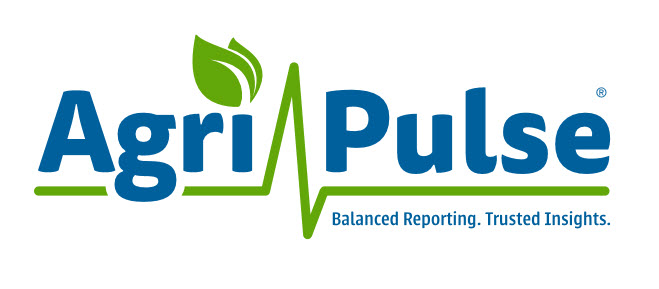 3
Who We Are…
Ag, Food & Rural Opinion Leaders
Federal legislators & staff involved in agriculture, food & energy
Governors and state ag department staff in all 50 States
“C-Suite” & ag policy-minded executives in agri-business, farm retail/co-ops, energy & food industries
Farmer leaders & staff serving farm commodity, marketing, promotion & trade organizations
Ag, food & rural policy influencers across the U.S.
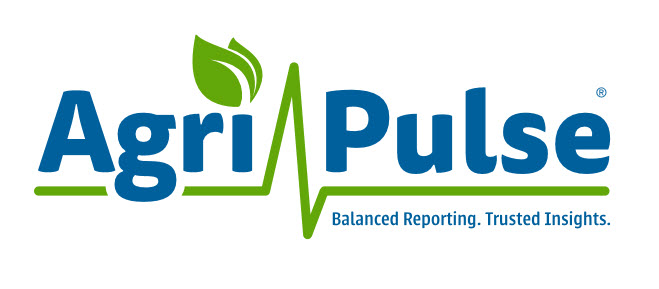 4
What We Do…
Cover all policy aspects of the food, fuel, feed & fiber industries
Inform our readers about ag policy decisions made in Washington D.C., Sacramento, CA and across the U.S. that impact their productivity, their businesses and their bottom line!
Agri-Pulse is the largest, most experienced news bureau in the U.S. dedicated 100% to covering ag & food policy issues
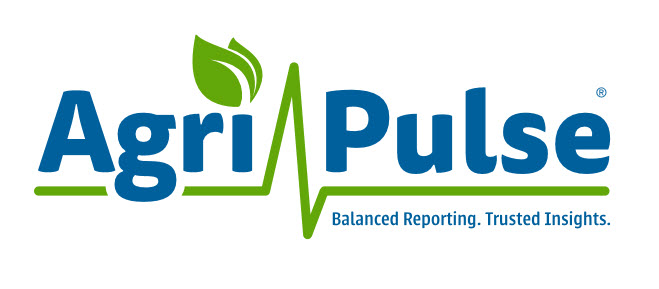 5
Subscriber ProfileReaching more than 10,000+ influencers!
79%
of Agri-Pulse circulation  is outside the D.C. beltway.
21%
in the  Beltway
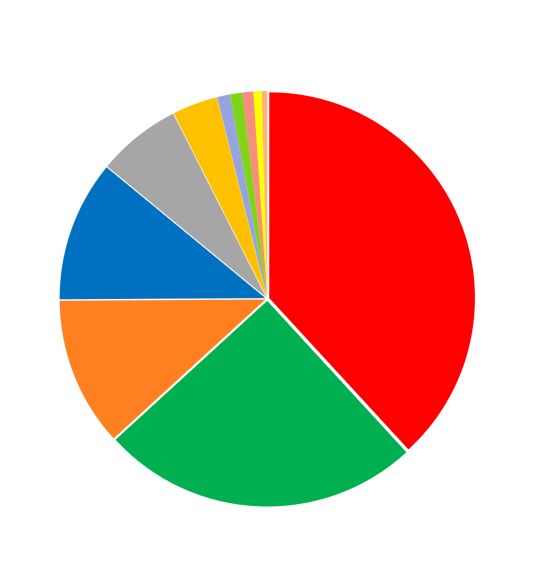 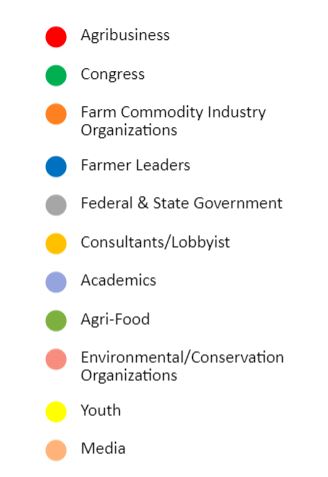 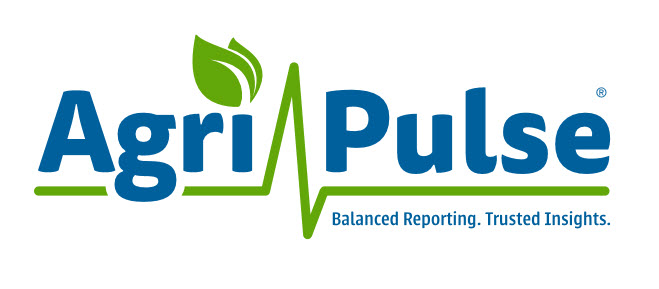 6
Group Subscription Pricing atSubstantial Discounts
Subscriptions
Price
1
5
10
15
20
25
30
$837
$3,037
$5,337 
$7,647
$9,907
$12,017
$13,907
The most trusted & reliable source  for in-depth ag & food policy news & analysis
Distributed each week coast to coast to 10,000+ key influencers
Subscription includes:
Weekly newsletter
Daily Harvest
Instant Updates
Daybreak
DriveTime
Newsmakers
Full website access
Discounts on admission to Agri-Pulse events
Annual special reports
50
100
200
200+
$20,887
$35,817
$62,567
Quote Available
Greetings, 

Happy Wednesday, where we are watching congressional Democrats navigate a newer version of their $3.5 trillion Build Back Better package – trying to figure out what gets scaled back or eliminated. Senate Ag Committee Chairman Debbie Stabenow assured us that the bill would still “have something meaningful” when it comes to addressing climate-smart agriculture and forestry, even as the spending range now looks more like $1.9 trillion to $2.2 trillion.

In this week’s newsletter, we look at how funding from the Commodity Credit Corporation is increasingly being used to carry out policy priorities for this administration (and the last one, too). Philip Brasher talked to several insiders about how goals have changed over time and what key lawmakers are saying about how the CCC is being used. 

For those of you interested in sustainability, especially as it relates to soybeans, I hope you’ll join us for a free webinar Thursday at 11 a.m. central time. You’ll hear from soy leaders representing the United Soybean Board, American Soybean Association and U.S. Soybean Export Council about how U.S. growers are responding to new expectations from international customers and what it might mean for future export opportunities. You can register by clicking here. 

Best regards,
Sara WyantEditor/PublisherAgri-Pulse Communications, Inc.Sara@Agri-Pulse.comFollow Us: ::Twitter:: Like Us: ::Facebook::Agri-Pulse – Balanced Reporting. Trusted Insights.
Cover Wraps
A group of fifty or more subscriptions qualifies for a cover wrap promotional page, delivered each week at the top of the Agri-Pulse e-newsletter to that  organization’s sponsored  subscribers. No additional charge!
See page 17 for cover specifications
Greetings,
As we reported earlier this morning in  reform and you can count on us to
Agri-Pulse Daybreak, today’s big focus is on tax
provide more details as soon as the White House lifts the  thus far. Look for President Trump to mention
usinessmen during his speech today in Indianapolis.












| Volume 13, Number 37

ull Edition

bill funding, but at political cost

farm bill, they’re strapped for the cash they need to



awsuits

nationwide are likely to get a payment as the result of a  premature commercialization of a genetically
corn imports in 2013.

ut fall below targets
urning their soil into a kind of sponge and absorbing  cereal rye and varieties of radish during harvest
and increase yield.
TPA =
Jobs
Bacon +
U.S. J
embargo on the outline they’ve provided
Indiana farmer Kip Tom and other b
Sara Wyant  Editor/Publisher
Agri-Pulse Communications, Inc.
September 27, 2017
Read F
Updating base could help farm
As lawmakers prepare to write the next  cover a long list of demands.
Syngenta settles corn growers' l
As many as 350,000 corn growers  settlement of lawsuits alleging Syngenta’s
engineered trait caused China to reject U.S.
Cover crops gain momentum, b
Farmers from Maryland to Illinois are t  the benefits: Planting cover crops such as
Nearly 30% of the pork produced in America is exported,  supporting 147,000 U.S. jobs, because of free trade  agreements. Free trade doesn’t happen without
season can simultaneously enhance the soil
Trade Promotion Authority (TPA).
It’s time for Congress to put petty politics aside and  renew TPA. It’s an economic issue, not a partisan one.
For more information, go to:  www.nppc.org/issues/international-trade
Paid for by the National Pork Producers Council.
7
Launched in February 2022, presented weekly each Friday

A 30-minute video/podcast news show created to reach a broader audience base and engage key influencers on the hottest political topics each week

Agri-Pulse Newsmakers features members of Congress, federal and state officials, farmers, ag and food industry groups and roundtable panelists for debates and discussions

Commercial sponsorships available in :30 or :15 formats, Agri-Pulse only or in combo with RFD TV

Appears on Agri-Pulse.com, YouTube, Google Play, iTunes, social media platforms & additional sponsor channels…currently generating 20,000+ views weekly…plus additional 50,000 RFD TV viewers
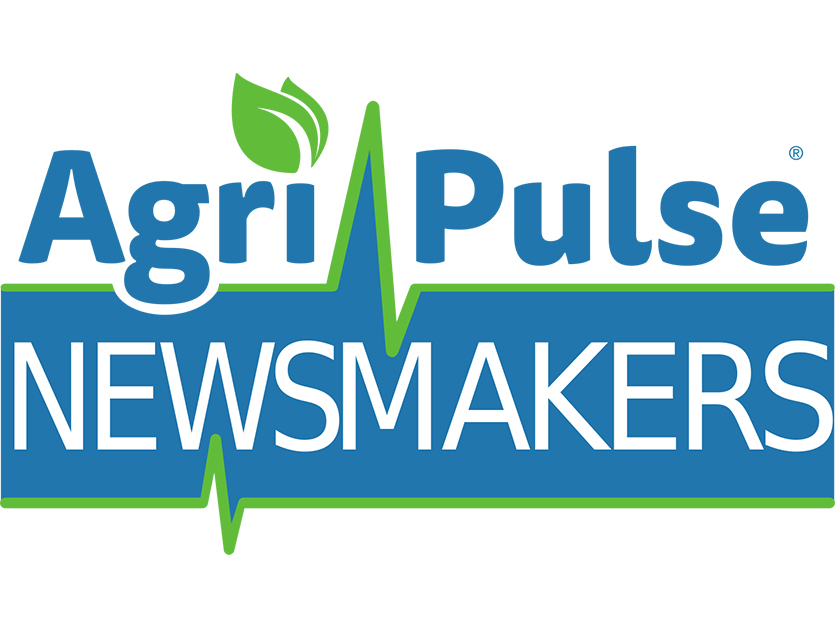 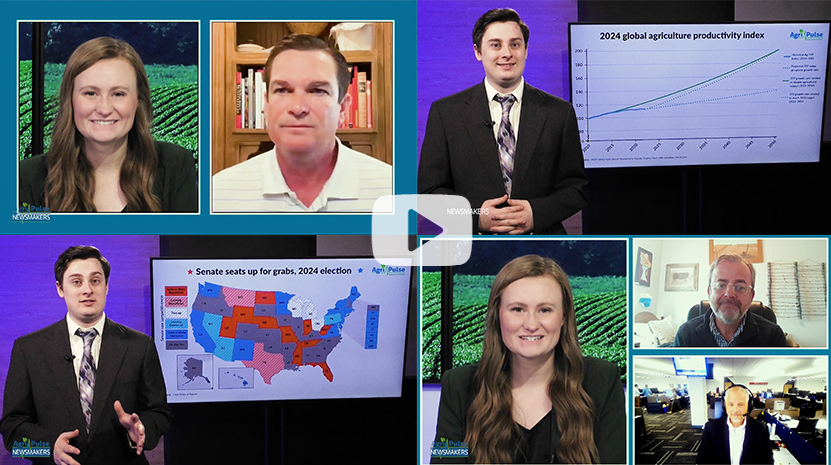 Now Appearing on…
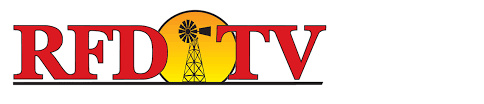 8
Agri-Pulse West
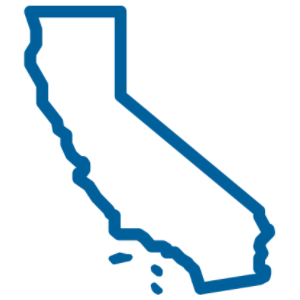 2,000+ Western Grower members, 115+ CFBF staff, 300+ legislative staff & more
Editorial & sales staff based in Sacramento, dedicated to California & western U.S. agriculture
Weekly newsletter, Daybreak, Daily Harvest, & Instant Updates focused on western ag & food policy issues
A special “West” tab is included on www.Agri-Pulse.com  
Group & individual subscriptions available
Annual Agri-Pulse WEST Food & Ag Issues Summit: Sacramento, CA, June 10, 2025
Sacramento
Contact  Burke Kennedy, Western Sales Associate, at burke@agri-pulse.com
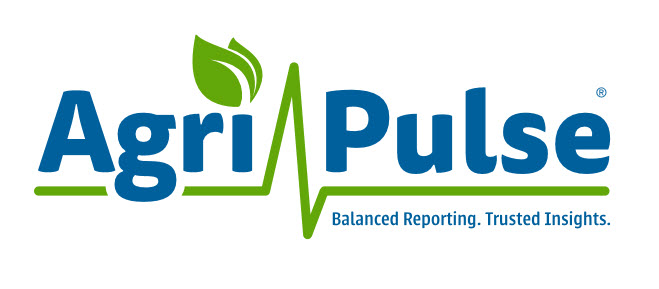 9
A must-read resource for anyone  needing to stay current on the latest ag & food policy news
Daily email  blast of  breaking news  aggregated  from Agri-Pulse & other leading  sources
Banner Ad Pricing
Type
Monthly Price
Distributed by 6:00 a.m.
   ET Monday – Friday
Top news regarding farm & rural policy; energy; food & nutrition; trade & international; conservation, environment & wildlife; farm labor & immigration and more. 
Averaging 60-65% open rates

Circulation is 5,400+
Ad Specifications
Initial  Dimensions
Ad Unit	(w x h in px)
  Leaderboard   728 x 90
File Types Allowed
JPG, static GIF, PNG
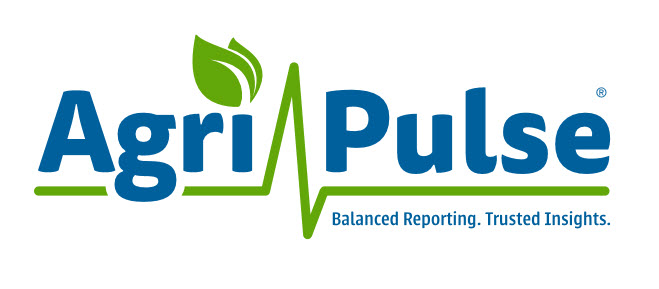 10
O
Agri-Pulse.com
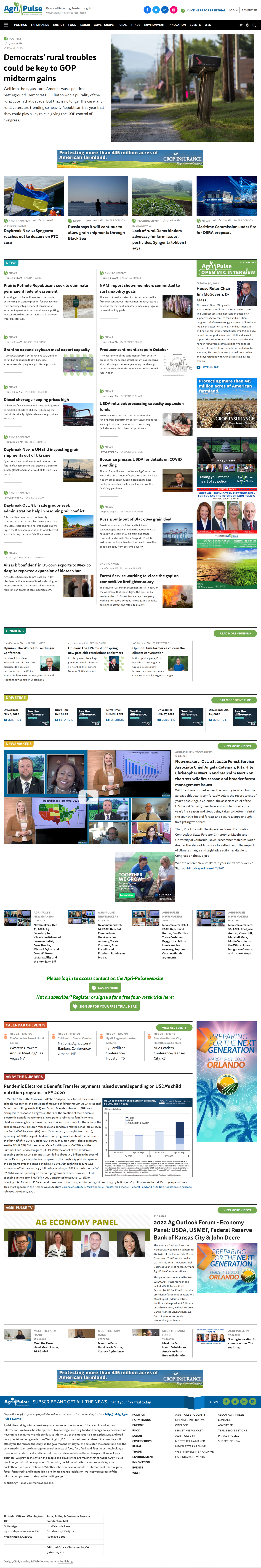 OPINION SPONSOR BIG BOX
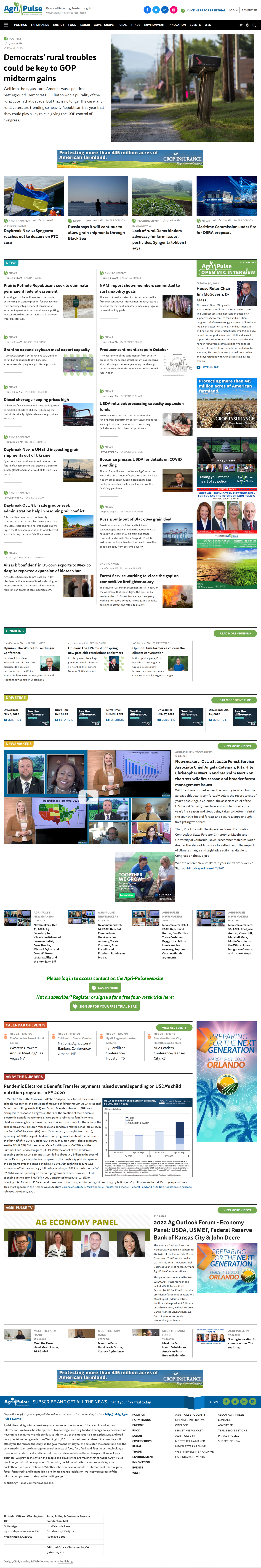 OPINION SPONSOR BIG BOX
D
D
R
D
I
D
D
V
E
Data from Google Analytics 1/1/2024 - 9/30/2024

Monthly Averages:
Users:        58,441
Pageviews:  210,053
TOP LEADERBOARD
NEWSMAKERS SPONSOR
Users
Page Views
525,972
1,890,481
Avg. Session Duration
Sessions
OPEN MIC SPONSOR BIG BOX
03:25
801,717
LOWER HALF PAGE
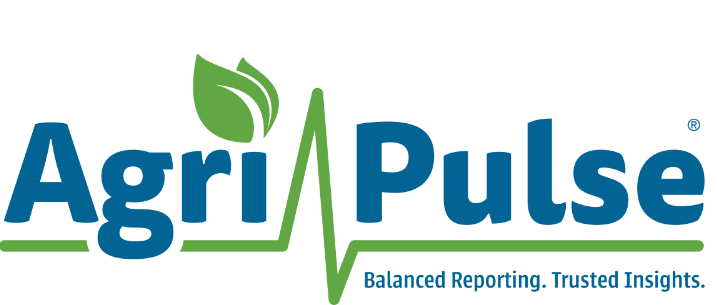 TV
Click here to view.
Click here to listen.
AGRI-PULSE TV BIG BOX
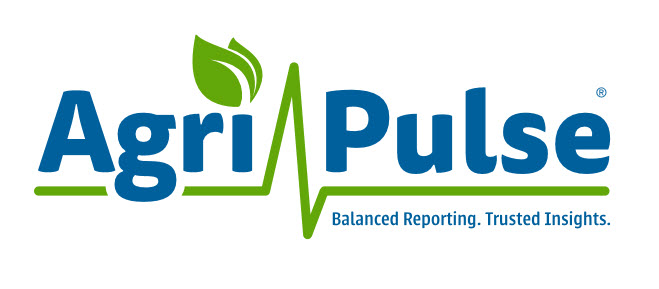 BOTTOM LEADERBOARD
11
A highly popular early-morning report about the politics, policies &
people involved in food & agriculture
Trade groups seek administration help in resolving rail conflictAfter another union voted not to ratify a contract with rail carriers last week, more than 300 local, state and national trade associations urged the Biden administration to work to advert a strike during the nation’s holiday season.
 The Brotherhood of Railroad Signalmen rejected the agreement last week, 60-39%.  “BRS members spoke loudly and clearly that their contributions are worth more, particularly when it comes to a basic right of…
Click Here To Listen
Daily report with both audio and transcript (8-10 minutes) on current events in ag & food policy
Emailed Monday-Friday to subscribers by 4 a.m. ET
Daybreak-only subscriptions available
Sponsor recognition available with each daily  email
Circulation is 5,900+
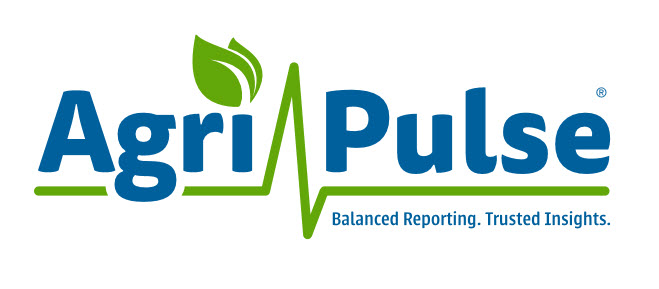 Other quotes available
12
A morning digest of everything energy!
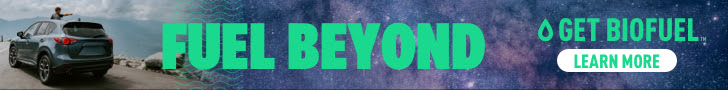 Aggregated headlines and links on energy issues from Agri-Pulse and other leading sources

Emailed early morning daily, Monday – Friday

Published 48 weeks per year 

Delivered to 750-850 energy legislators on the Hill, & other key influencers

Each sponsor can add up to 100 names to receive Energy-Pulse Daily
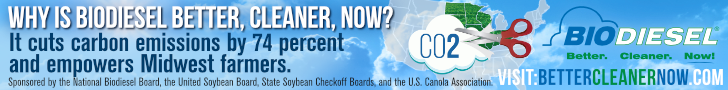 Monthly Price
Position
Banner Ad Pricing
Top Leaderboard  Center Leaderboard  Lower Leaderboard
$1,500
  $1,500
  $1,500
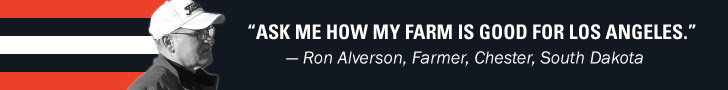 Ad Specifications
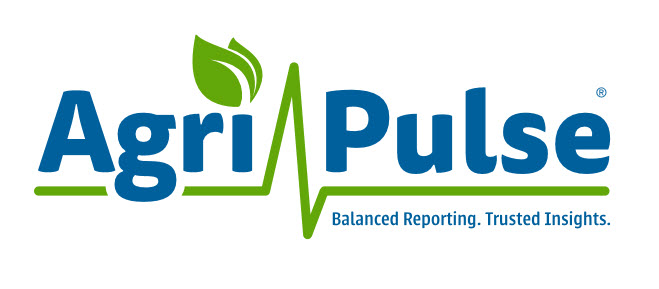 13
Agri-Pulse DriveTime
An exclusive commercial opportunity!
A daily podcast with a roundup of the day’s top headlines, delivered Monday–Friday at
5 p.m. ET, just in time for afternoon commutes
Includes an opening billboard
30-second commercial embedded
Sponsor link recognition in email*
Produced 48 weeks per year
PLUS…
Click here to listen.
…a 120x90 banner ad
on Agri-Pulse.com homepage
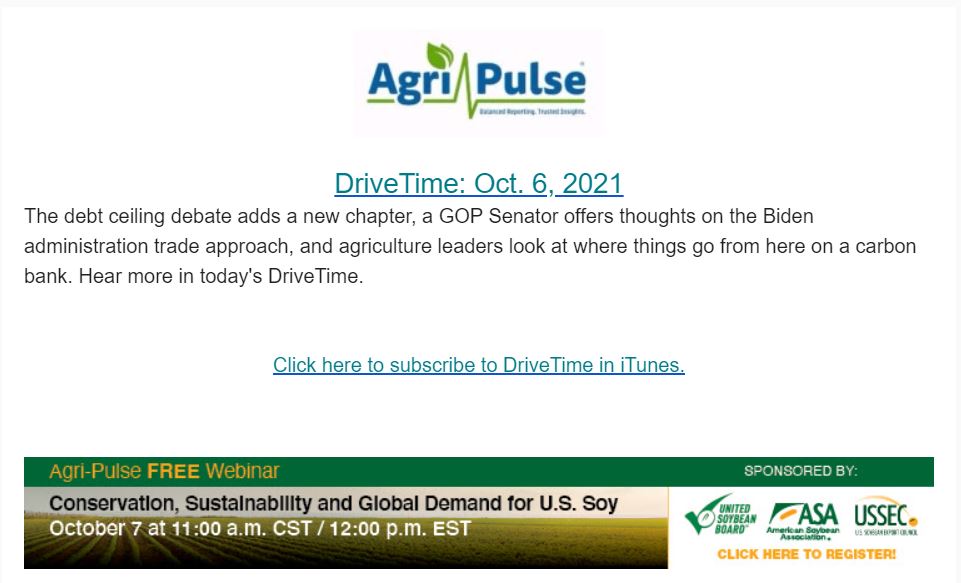 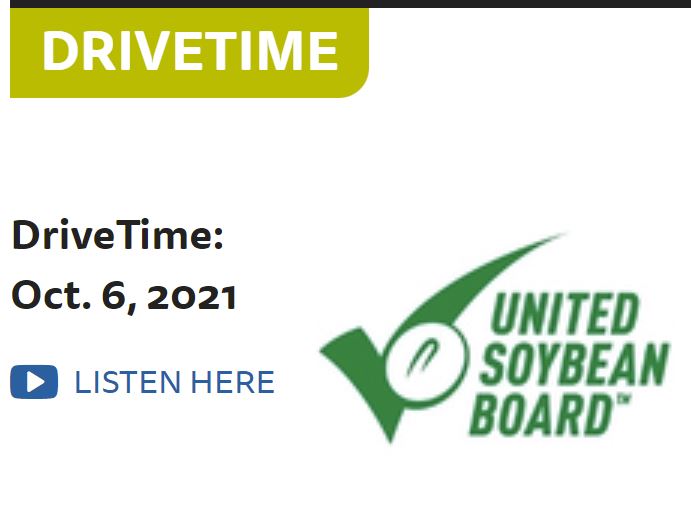 Delivered daily to 5,500+ listeners

Outstanding listener acceptance with over 40% open rate and averaging 50k web impressions

Weekly:	$2,747
Monthly: 	$9,877
*Sponsor link included with full month sponsorship
(additional $500 option for weekly sponsor)
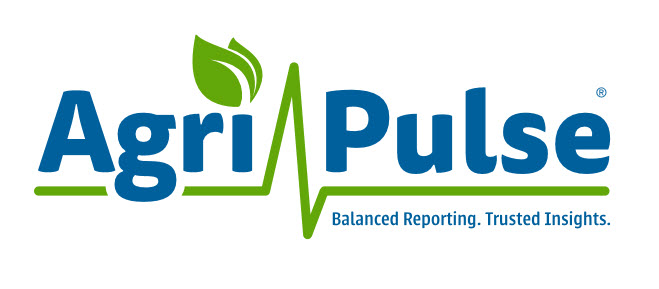 14
Agri-Pulse Conferences
Participants include legislators, commodity leadership, commodity trade and marketing executives, USDA, ag and food marketing executives, farm organizations, and more.
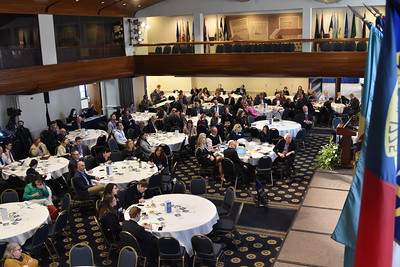 Agri-Pulse Ag & Food Policy Summit

March 17, 2025 – Washington D.C. Virtual & in-person event with average attendance of 750+
A full day program of high-level discussions, panels and presentations addressing the most critical ag and food policy issues of the day, followed by the Agri-Pulse customer appreciation reception and networking opportunities

Agri-Pulse WEST Food & Ag Issues Summit

June 10, 2025 – Sacramento, CA. Virtual & in-person event with average attendance of 450+
A full-day program with informative presentations and panel discussions followed by the Agri-Pulse customer appreciation reception and networking opportunities
Ag Outlook Forum

TBD- 2025 – Kansas City, MO. Virtual & in-person event with average attendance of 350+
A joint venture with the Agricultural Business Council of Kansas City
Day-long conference focusing on the ag economy, current issues and challenges facing agriculture and agribusiness, plus networking opportunities
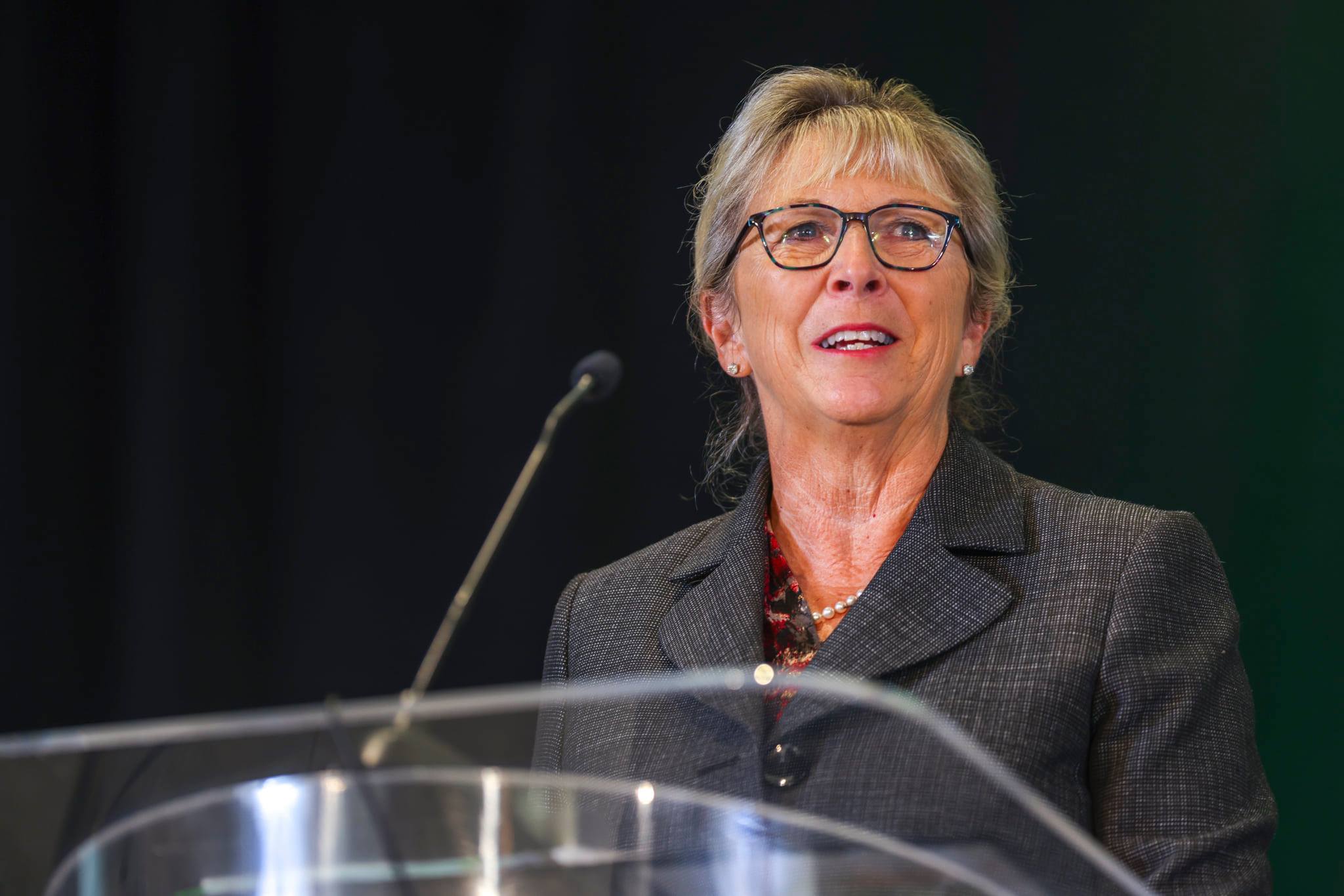 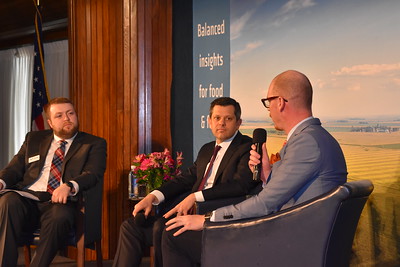 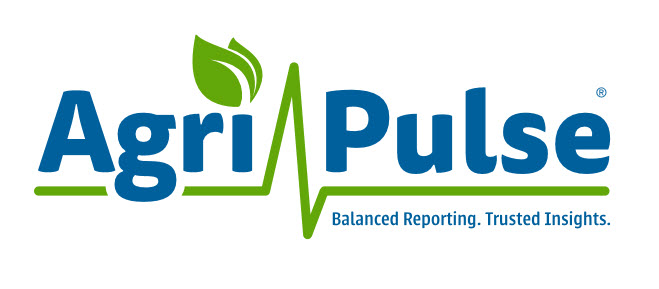 15
Webinars
A custom-produced, one-hour webinar with mutual collaboration on content/theme between sponsor and Agri-Pulse
 Typical format is a panel discussion/presentation followed by Q & A
 Managed & moderated by Agri-Pulse
 Potential to reach the Agri-Pulse 75,000+ person database
 Promotions & invitations provided by Agri-Pulse to target audiences
 All technical, registration and platform support provided
 Webinar content is jointly owned by Agri-Pulse and sponsor
 Webinar is recorded for potential future use by the sponsor
 Sponsor recognition included in all promotions/invitations
 List of registered participants provided to the sponsor
 Webinar promotion on home page of www.Agri-Pulse.com prior to the event
 Net cost $16,000* Includes website ads before or after the event* Minimum 30-day notice required. Any changes to elements as outlined may incur additional costs
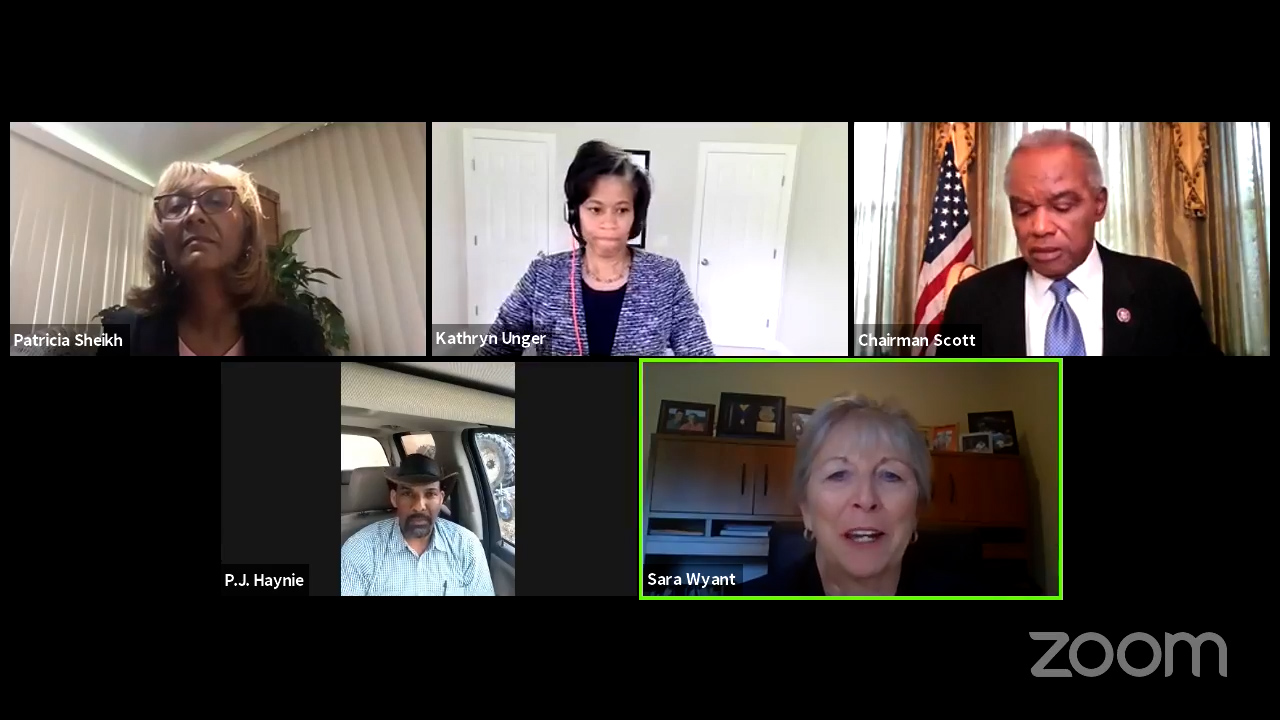 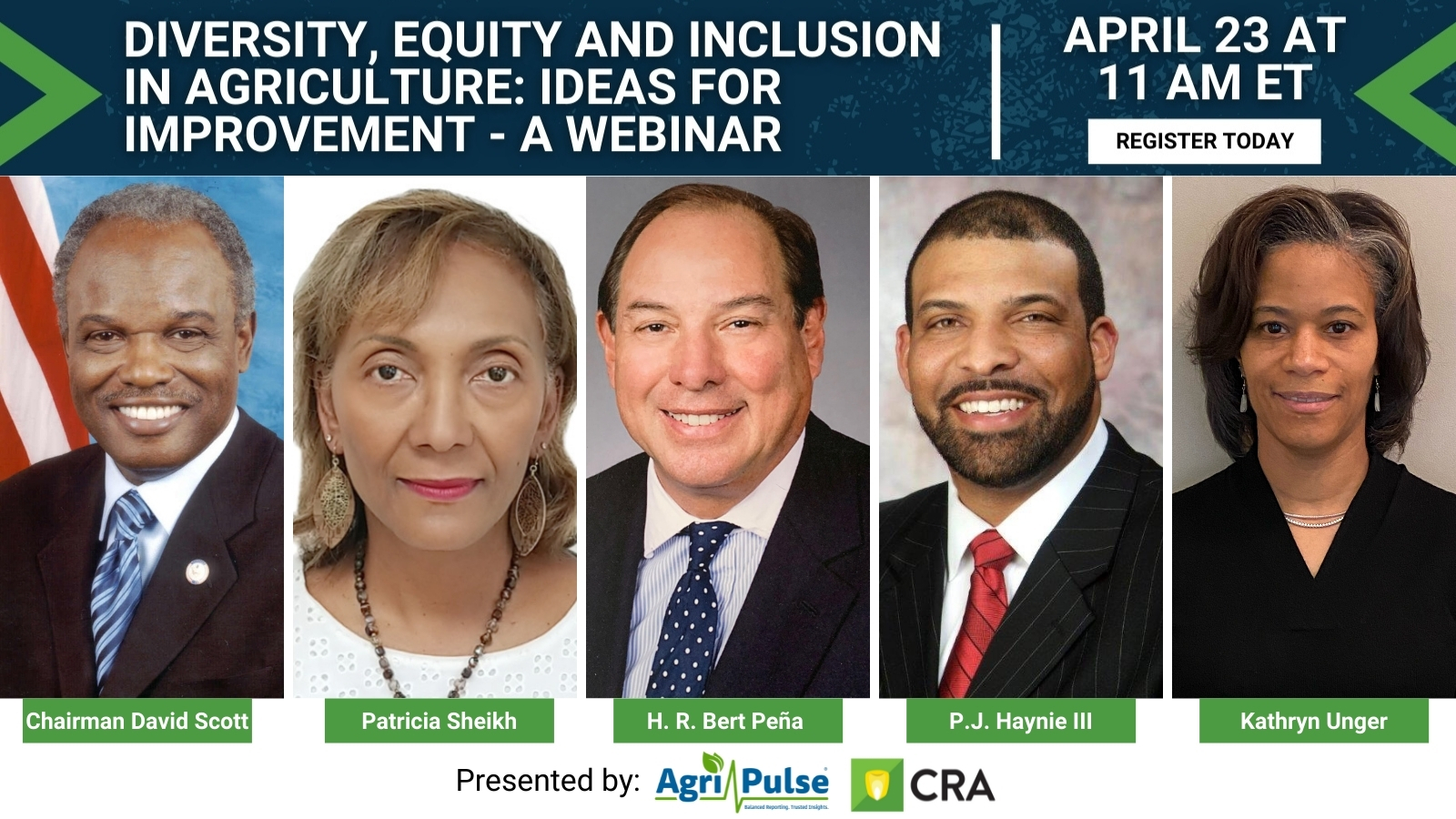 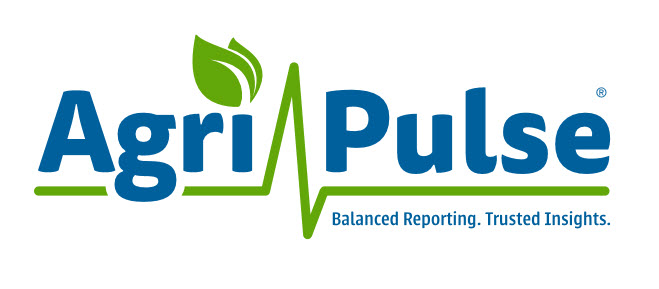 16
Advertising Rates 2025
Price Per Month
Price Per Week
NEWSMAKERS
Length
30/15 second spots
HOME PAGE
Size	Price Per Month
$3,000

$3,750
$10,000

$11,500
Agri-Pulse only

Agri-Pulse/RFD TV Combo
$3,337
$10,977
$7,877
$7,877
$3,997
$3,997
728 x 90
300 x 250
300 x 250
300 x 250
300 x 250
300 x 600
Top/Bottom Leaderboard Combo
  Open Mic* Opinion
Newsmakers
Agri-Pulse TVLower Half Page
*Multiple week discounts available
MEET THE LAWMAKER OR FARMHAND VIDEO
Price Per Month
Length
30-second pre-roll
$2,617
Meet the Lawmaker or Farmhand
Open Mic, Opinion & Newsmakers appear on all web pages
DAILY HARVEST
Price Per Month
*Includes 60 sec script
ARTICLE/NEWS PAGES
Size
Price Per Month
$6,587
$3,937
$9,477
National Leaderboard
West Leaderboard
Combo
728 x 90 banner appearing in email
$7,667
$3,997
$3,997
728 x 90
300 x 250
300 x 600
Top/Bottom Leaderboard Combo
Big BoxLower Half Page
LEGISLATIVE COVERS
Size
Price Per Month
WEBINARS
728 pix wide
 728 pix wide
$2,200
$2,000
Hill Staff Cover (DC)
The Building Cover (CA)
Custom webinar in partnership with your company
$16,000
Includes $5,000 in website advertising
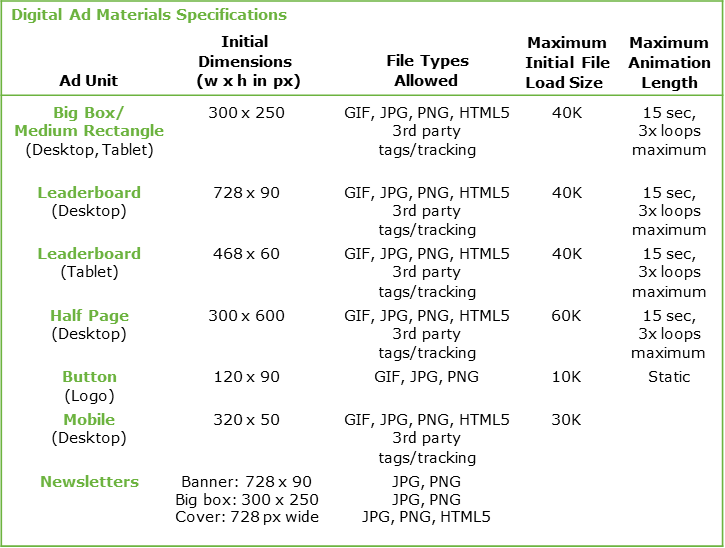 INSTANT UPDATES
Price Per Month
$8,277
728 x 90 banner appearing in email
Exclusive sponsorship
Multiple daily exposures
Delivered 4,500+ readers
DRIVETIME
Price Per Week
Size
Price Per Month
$2,747
120 x 90
$9,877
DriveTime Sponsor*
*Includes 30-second spot. Sponsor banner link (728 x 90) included with daily e-blast. Will appear on all web pages. Additional $500 for weekly sponsorship option.
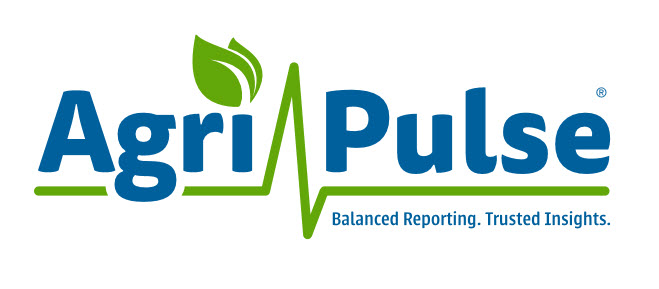 17
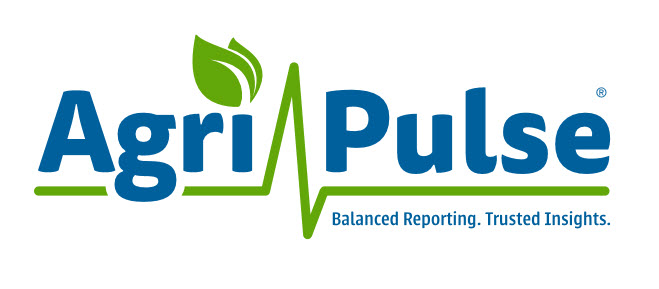 To reach agriculture’s premier policy makers and business leaders, put the Agri-Pulse family of information services to work for you.

For marketing solutions, ideas and pricing, contact:
Jason Lutz – jason@agri-pulse.com  Tom Davis – tomdavisrmg@outlook.com
Allan Johnson – allan@agri-pulse.com 
Hannah Fonseca  – hannah@agri-pulse.com 
Agri-Pulse West: Burke Kennedy – burke@agri-pulse.com
For subscription information, contact:
Paige Dye – paige@agri-pulse.com

(573) 873-0800 | www.agri-pulse.com
18